III FINANSIJSKO TRŽIŠTE I FINANSIRANJE
TRŽIŠTE NOVCA
TRŽIŠTE KAPITALA
DEVIZNO TRŽIŠTE
SAMOFINANSIRANJE
FINANSIRANJE IZ ULOGA TREĆIH LICA
KREDITIRANJE
SPECIFIČNI OBLICI FINANSIRANJA
1. TRŽIŠTE NOVCA
1.1. POJAM I ULOGA TRŽIŠTA NOVCA
Subjekti koji raspolažu viškom likvidnih novčanih sredstava (suficitarni subjekti) nude novac na kratak rok, a subjekti kojima nedostaje likvidni novac (deficitarni) traže novac na kratak rok. 
Susret suficitarnih i deficitarnih subjekata jeste tržište novca. Značaj tih novčanih transakcija je trostruk:
1. Novčana masa se ne povećava, što je bitno za stabilnost novčane jedinice
2. Sa istom količinom novca u opticaju obavi se više plaćanja, transakcija roba i usluga
3. Raspoloživi likvidni novac postaje efikasniji, brže se kreće, veći je koeficijent obrta novčane mase.
1. TRŽIŠTE NOVCA                                                                                                                        1.1. P o j a m   i   u l o g a   t r ž i š t a   n o v c a
Razvoj tržišta novca započinje pojavom banaka 
Banka formira kreditni potencijal na bazi depozita po viđenju (žiralni novac) svojih deponenata i daje kratkoročni kredit dugim subjektima koji postaju njeni dužnici. Banka se plasira u vidu kratkoročnog kredita. Ceo depozit po viđenju već formira svoju likvidnu rezervu.

Subjekt kome je potreban novac izdaje i prodaje kratkoročnu hartiju od vrednosti, subjekt koji ima višak novca kupuje kratkoročne hartije od vrednosti (primarno tržište HOV) sa ciljem da ostvari prinos, kamatu po osnovu kupljenje kratkoročne HOV.
1. TRŽIŠTE NOVCA                                                                                                                        1.1. P o j a m   i   u l o g a   t r ž i š t a   n o v c a
Za efikasno delovanje novčanog tržišta potrebno je da se ostvare sledeći preduslovi :
Da postoje viškovi slobodnih likvidnih sredstava
Da postoji ekonomski interes vlasnika slobodnog novca za ulaganje u državne HOV i druge HOV
Da postoji sigurnost da će vlasnik kupljene HOV moći slobodno da proda 
Da se osigura vlasnicima HOV održavanje iste vrednosti uloženih sredstava koja bih mogla biti smanjena inflacijom ili drugim uticajima na tržištu
Da postoji potreban broj finansijskih institucija
Da postoje odgovarajuće službe za davanje potrebnih informacija o svim pokazateljima kretanja novčanog tržišta.
1. TRŽIŠTE NOVCA                                                                                                                        1.1. P o j a m   i   u l o g a   t r ž i š t a   n o v c a
Država ima mogućnost da pokrije deficit budžeta za izdavanje kratkoročnih HOV, time se deficit budžeta pokriva iz štednje kupaca kratkoročnih HOV, što je važno za stabilnost novčane mase, jer ako bih se deficit pokrivao iz emisije centralne banke, povećala bih se novčana masa, što negativno deluje na stabilnost novčane jedinice.
1.2. VRSTE TRŽIŠTA NOVCA
1. Međubankarska kupovina novca
2. Kupovina i prodaja kratkoročnih HOV na tržištu novca
Prodaju se i kupuju kratkoročni HOV pod uslovom da postoji bonitet HOV, t.j. kreditna sposobnost izdavaoca HOV, a time i sigurnost kupca HOV da će je o roku dospeća moći naplatiti.
Primarno tržište HOV
Sekundarno tržište HOV
Tržište kratkoročnih kredita na kome jedna banka daje kratkoročni kredit drugoj banci. 

Zavisno od roka na koji se novac pozajmljuje, razlikujemo : 
Dnevni novac 
Terminski novac
1. TRŽIŠTE NOVCA                                                                                                                                               1.2. V r s t e   t r ž i š t a   n o v c a
1. Međubankarska kupovina novca
DNEVNI NOVAC je onaj novac koji banka ponudi :
na rok od jednog dana (banka koja je uzela novac danas - taj koji mora da vrati sutra)
sa otkazanim rokom od jednog dana (banka koja je uzela novac koristeći taj novac sve do dana otkaza plus jedan dan)

TERMINSKI NOVAC je onaj novac koji banka koja ga ima kao višak likvidnih sredstava ponudi sa rokom vraćanja od jednog do tri meseca, a ponekad i do dvanaest meseci.
Razlikujemo: 
terminski novac mesečnog ultima (vraćanje poverenog novca za nekoliko dana od početka narednog meseca) i  
terminski novac godišnjeg ultima  (vraćanje prvih dana januara meseca).
1. TRŽIŠTE NOVCA                                                                                                                                               1.2. V r s t e   t r ž i š t a   n o v c a
2. Kupovina i prodaja kratkoročnih HOV na tržištu novca
Kratkoročne HOV koje se kupuju i prodaju na tržištu novca su :
Depozitni certifikat
Blagajnički zapis poslovne banke
Bankarski akcept
Komercijalni zapis
Trasirana menica
Državna obveznica
Blagajnički zapis centralne banke.
1. TRŽIŠTE NOVCA                                                                                                                                               1.2. V r s t e   t r ž i š t a   n o v c a
2. Kupovina i prodaja kratkoročnih HOV na tržištu novca
Treba razlikovati : primarno i sekundarno tržište HOV.
Primarno tržište HOV je tržište na kome se prodaje prvi put izdata hartija od vrednosti.
Sekundarno tržište HOV je tržište na kome se vrši druga, trća, četvrta kupoprodaja kratkoročne HOV, t.j. to je svaka prodaja posle prve prodaje.
Kratkoročne HOV posle prve prodaje prodaju se preko institucija gde se ostvaruje organizovano tržište novca.
1.3. INSTITUCIONALNE FORME TRŽIŠTA NOVCA
Postoji tri osnovna oblika organizacije tržišta novca:
Institucionalizovano tržište novca 
Neinstitucionalizovano tržište novca 
Tržište novca kao mešavina  institucionalizovanog i neinstitucionalizovanog organizovanja
1. TRŽIŠTE NOVCA                                                                                                    1.3. I n s t i t u c i o n a l n e   f o r m e   t r ž i š t a   n o v c a
1. Institucionalizovano tržište novca
posebna finansijska organizacija preko koje se obavlja kupovina i prodaja novca i kratkoročnih HOV
ona u ime svih članova (brokera i dilera) obavlja sve transakcije na tržištu novca
Nedostatak ovog tržišta novca je u tome što je zbog postojanja posrednika potrebno duže vreme da se obavi transakcija na tržištu.
1. TRŽIŠTE NOVCA                                                                                                    1.3. I n s t i t u c i o n a l n e   f o r m e   t r ž i š t a   n o v c a
2. Neinstitucionalizovano tržište novca
tržište gde se ostvaruje direktan kontakt između prodavaca i kupaca kratkoročnih HOV
Transakcije između učesnika na tržištu novca se brže obavljaju ali on eliminiše prednosti institucionalizovanog tržišta novca u pogledu pravilnijeg formiranja kamatne stope na pozajmljeni kapital na osnovu koncentracije ponude i tražnje na jednom mestu u isto vreme.
1. TRŽIŠTE NOVCA                                                                                                    1.3. I n s t i t u c i o n a l n e   f o r m e   t r ž i š t a   n o v c a
3. Tržište novca kao mešavina  institucionalizovanog i neinstitucionalizovanog organizovanja
Transakcije na tržištu novca obavljaju i direktno između učesnika i preko posrednika, pri čemu se u direktnim kontaktima između učesnika uvažava kamatna stopa formirana na institucionalizovanom tržištu novca.
1. TRŽIŠTE NOVCA                                                                                                    1.3. I n s t i t u c i o n a l n e   f o r m e   t r ž i š t a   n o v c a
Učesnici na tržištu novca su:
1. Centralna banka kao monetarna vlast
2. Poslovne banke kao osnovni učesnici i nosioci trgovine novcem
3. Specijalne finansijske organizacije (firme brokera i dilera)

Sva druga pravna i fizička lica ne učestvuju direktno na tržištu novca već:
- država i paradržavne institucije učestvuju preko centralne banke
sva druga pravna lica i fizička lica učestvuju ili preko poslovne banke ili preko ovlašćene posredničke firme.
1.4.  KRATKOROČNE HOV - INSTRUMENTI TRŽIŠTA NOVCA
1.4.1. DEPOZITNI CERTIFIKAT
prenosiva potvrda koja glasi na deponovanu sumu novca u banci na određeni rok i uz određenu kamatu
emituje po nominalnoj vrednosti, a kamata, koja se računa na bazi stvorenog roka dana do roka dospeća, dodaje se glavnici i plaća o roku dospeća 
Depozitni certifikati najčešće se emituju sa rokom dospeća od tri meseca do godine dana.
1. TRŽIŠTE NOVCA                                                                                                                                                   1.4. K r a t k o r o č n e   H O V
1.4.1. DEPOZITNI CERTIFIKAT
Depozitni certifikat glasi na donosioca i sadrži sledeće podatke:
 
1.	oznaku da je depozitni certifikat
2.	ime banke koja ga emituje 
3.	iznos na koji je emitovan
4.	rok dospeća
5.	kamatna stopa
6.	datum i mesto izdavanja
7.	važeće pravo
8.	potpis ovlašćenog lica
1. TRŽIŠTE NOVCA                                                                                                                                                   1.4. K r a t k o r o č n e   H O V
1.4.1. DEPOZITNI CERTIFIKAT
Depozitni certifikat ima sledeće prednosti u odnosu na  obične oročene depozite:
Prenosivost depozitnog certifikata i otuda veća likvidnost deponenta
Mogućnost da se sredstva deponuju po višoj kamatnoj stopi ako je kamata ograničena na oročene depozite
Manji kreditni rizik
Mogućnost banaka da upravljaju svojom pasivom
Prelazak prava svojine, predajom iz ruke u ruku i anonimnosti vlasnika.
1. TRŽIŠTE NOVCA                                                                                                                                                   1.4. K r a t k o r o č n e   H O V
1. TRŽIŠTE NOVCA                                                                                                                                                   1.4. K r a t k o r o č n e   H O V
1.4.2. BLAGAJNIČKI ZAPIS POSLOVNIH BANAKA
prenosiva potvrda koja glasi na određeni novčani iznos deponovan u banci, sa određenim rokom dospeća i određenom kamatnom stopom 
blagajnički zapis je sa rokom dospeća od mesec dana da godine dana 
Sadrži sledeće osnovne elemente:
1. oznaku da je blagajnički zapis
2. ime izdavaoca
3. nominalnu vrednost
4. visinu kamatne stope
5. rok dospeća 
6. datum izdavanja
7. važeće pravo
8. potpis ovlašćenog lica
1. TRŽIŠTE NOVCA                                                                                                                                                   1.4. K r a t k o r o č n e   H O V
1.4.2. BLAGAJNIČKI ZAPIS POSLOVNIH BANAKA
Primarno tržište blagajničkih zapisa poslovnih banaka je prodaja blagajničkih zapisa drugim poslovnim bankama, preduzećima, drugim pravnim i fizičkim licima.
Sekundarno tržište blagajničkih zapisa poslovnih banaka je svaka njegova dalja prodaja. Blagajnički zapis na sekundarnom tržištu se prodaje u sadašnjoj vrednosti a prednosti blagajničkih zapisa su indentične sa prednostima depozitnih certifikata.
1. TRŽIŠTE NOVCA                                                                                                                                                   1.4. K r a t k o r o č n e   H O V
1. TRŽIŠTE NOVCA                                                                                                                                                   1.4. K r a t k o r o č n e   H O V
1.4.3. BLAGAJNIČKI ZAPIS CENTRALNE BANAKE
Blagajnički zapis centralne banke je takođe kratkoročna HOV koja glasi na donosioca i ima sledeće elemente:
1. oznaku da je blagajnički zapis
2. ime izdavaoca, mesto izdavanja i datum
3. serijski broj blagajničkog zapisa
4. nominalnu vrednost
5. rok dospeća (od 7 do 90 dana)
6. kamatnu stopu koju nosi
7. naznaku da glasi na donosioca
8. potpis guvernera centralne banke
1. TRŽIŠTE NOVCA                                                                                                                                                   1.4. K r a t k o r o č n e   H O V
Centralna banka izdaje blagajnički zapis sa  ciljem da smanji količinu novca u opticaju, a u nekim zemljama izdaje se radi prikupljenja novca za pokriće tekućeg deficita državnog budžeta.

Kamatnom stopom po kojoj se emituje blagajnički zapis narodna banka objavljuje na tržištu novca i ona je niža od vladajuće kamatne stope na novčanom tržištu, jer je centralna banka sa najvećom mogućom kreditnom sigurnošću pa je otuda ulaganje u kupovinu blagajničkih zapisa bez ikakvog rizika.
1. TRŽIŠTE NOVCA                                                                                                                                                   1.4. K r a t k o r o č n e   H O V
Poslovne banke mogu prodati Narodnoj banci kupljeni blagajnički zapis centralne banke i pre roka dospeća po ceni koja se utvrđuje na sledeći način :
prvo se utvrđuje cena na dan dospeća po obrascu :
G - glavnica, tj. nominalni iznos  
       blagajničkog zapisa
 K - nominalna kamatna stopa
 d - broj dana dospeća
→ cena na dan dospeća, gde je:
Cena na dan dospeća
K - nova kamatna stopa, tj. vladajuća  
      kamatna stopa na tržištu novca
d - broj dana do dospeća
Cena na dan prodaje =
1. TRŽIŠTE NOVCA                                                                                                                                                   1.4. K r a t k o r o č n e   H O V
1.4.4. KOMERCIJALNI ZAPIS
neosigurana sopstvena menica preduzeća sa fiksnim rokom dospeća 
Izdavalac komercijalnog zapisa obećava da će imaocu komercijalnog zapisa platiti sumu naznačenu u komercijalnom zapisu plus kamatu po kamatnoj stopi na dan dospeća. Da bi komercijalni zapisi bili provlačni za kupce preduzeće može izdati komercijalne zapise uz garanciju poslovne banke, pri čemu se fiksira ukupna suma na koju će se  izdati komercijalni zapisi, a banka od preduzeća izdavaoca naplaćuje proviziju garancije.
Banka može obezbediti garanciju kroz akreditiv ili kreditnu liniju odobrenu preduzeću izdavaocu komercijalnog zapisa. (Akreditiv - punomoć, otvoreno pismo kojim se primalac umoljava da predavaocu, tj. akreditiranom izvesnu sumu novca stavi na raspolaganje, tj. prebaci na račun izdavaoca tog pisma.) Uz to, neka preduzeća se obavezuju da će svoje proizvode imaocu komercijalnog zapisa prodavati uz popust.
1. TRŽIŠTE NOVCA                                                                                                                                                   1.4. K r a t k o r o č n e   H O V
Komercijalni zapis sadrži:
1.  oznaku da je komercijalni zapis 
2.  nominalni iznos
3.  rok dospeća 
4.  visinu kamatne stope
5.  pravni osnov
6.  mesto i datum izdavanja
7.  potpis ovlašćenog lica.
1. TRŽIŠTE NOVCA                                                                                                                                                   1.4. K r a t k o r o č n e   H O V
Jasno je da preduze stimuliše prodaju svoje robe uz popust imaocu komercijalnog zapisa, a da ga destimulira da komercijalni zapis naplati  u gotovu.
Prvu prodaju (primarno tržište) komercijalnog zapisa preduzeće vrši samo ili preko banke garanta. Imaoc komercijalnog zapisa mogao bih ga  predati (sekundarno tržište) preko tržišta novca uz uslov da je taj komercijalni zapis uveden na tržište novca, što zavisi od kreditnog boniteta izdavaoca i garanata.
1. TRŽIŠTE NOVCA                                                                                                                                                   1.4. K r a t k o r o č n e   H O V
1.4.5. BANKARSKI AKCEPT  (AKCEPT → PRIMLJENA MENICA)
trasirana menica na banku i akceptirana od banke kojom se neopozivo naređuje isplata menične sume novca imaocu menice po naredbi izdavaoca menice na određeni dan 
Banka akceptom preuzima obavezu da će meničnu sumu isplatiti donosiocu menice na određen dan. 
Ova menica nastaje kao rezulta konkretne trgovačke operacije (kupovina - prodaja). Izdaje se sa rokom plaćanja do tri meseca.
- Bankarski akceptant mora imati kapital najmanje ???????. 
Bankarski akcept glasi na ime i može se prenositi indonsmentom (indosment = prenošenje svih prava sa jedne menice na drugo lice time što se taj prenos zabeleži na poleđini menice).
1. TRŽIŠTE NOVCA                                                                                                                                                   1.4. K r a t k o r o č n e   H O V
Bankarski akcept sadrži sledeće elemente:
A banka na menicu još dodaje:
oznaku da je menica
nepozivu naredbu da se isplati menična suma
ime onoga ko vrši plaćanje (trasat)
oznaku vremena plaćanja
oznaku  mesta plaćanja
ime onoga kome će se plaćanje izvršiti (remitent)
datum i mesto izdavanja
potpis ovlašćenog izdavaoca (trasant)
oznaku akcepta 
ime akceptanta
datum i mesto akcepta
potpis akceptanta
oznaku i elemente trgovinske trasakcije.
1. TRŽIŠTE NOVCA                                                                                                                                                   1.4. K r a t k o r o č n e   H O V
Banka koja je akceptirala menice može akcept prodati drugoj banci, drugoj finansijskoj organizaciji i tako doći do sredstava za kreditiranje svog komintenta bez angažovanja svog kreditnog potencijala.

Kupovina akcepta vrši se eskontovanjem akceptirane menice tj. akcepta.
1. TRŽIŠTE NOVCA                                                                                                                                                   1.4. K r a t k o r o č n e   H O V
1.4.6. TRASIRANA MENICA
menica kojom izdavalac menice (trasant) nalaže trećem licu (trasatu) da plati meničnu  sumu na dan dospeća licu naznačenom u menici (remitentu)
i ova menica je rezultat konkretne trgovačke transakcije 
Trasirana menica se može izdati sa rokom dospeća: 
      - plativa po viđenju
      - plativa za određeni broj dana po viđenju, 
      - plativa za određeni broj dana od izdavanja i 
      - plativa na određeni dan.
1. TRŽIŠTE NOVCA                                                                                                                                                   1.4. K r a t k o r o č n e   H O V
Menica se može indosirati po meničnom pravu u slučaju da trasat ne plati meničnu sumu o roku dospeća, menica se protestuje i za njenu isplatu odgovorni su trasant i sva lica koja su je indosirala. 
Otuda je trasirana menica u pogledu sigurnosti naplate u toliko sigurnija što je više puta indosirana.
1. TRŽIŠTE NOVCA                                                                                                                                                   1.4. K r a t k o r o č n e   H O V
Elementi trasirane menice su:
oznaka da je menica
neopoziva naredba da se isplati menična suma
ime onoga ko vrši plaćanj (trasat)
oznaka vremena plaćanja
oznaka mesta plaćanja
ime onoga kome će se plaćanje izvršiti (remitent)
datum i mesto izdavanja
potpis izdavaoca (trasant)
1. TRŽIŠTE NOVCA                                                                                                                                                   1.4. K r a t k o r o č n e   H O V
1. TRŽIŠTE NOVCA                                                                                                                                                   1.4. K r a t k o r o č n e   H O V
Trasirana menica uključuje se u tržište novca njenim eskontom kod banke. 
Banka može trasiranu menicu koju je eskontovala reeskontovati kod druge banke.
Budući da ona nije akceptirana ona nema sigurnost naplate kao bankarski akcept. 
Otuda prihvatanje trasirane menice za eskontovanje u prvom redu zavisi od kreditnog boniteta izdavaoca menice. 
Ako banka prihvati da trasiranu menicu eskontuje, ona u stvari daje kredit u visini eskontovane vrednosti, a naplatom eskontovane trasirane menice vrši se povraćaj datog kredita.
1. TRŽIŠTE NOVCA                                                                                                                                                   1.4. K r a t k o r o č n e   H O V
1.4.7. DRŽAVNE OBVEZNICE
HOV koje emituje država sa ciljem da od sufisticiranih subjekata prikupi novac radi pokrića tekućeg deficita budžeta. 
Državna obveznica je najsigurnijа HOV jer iza toga stoji država kao garant.
Državne obveznice se izdaju na okruglu sumu i sa unapred utvrđenim rokom dospeća za naplatu.
1. TRŽIŠTE NOVCA                                                                                                                                                   1.4. K r a t k o r o č n e   H O V
Ako se državne obveznice prodaju po diskontovanoj vrednosti, u obveznice se iskazuje diskontovana vrednost (koja je prava prodajna cena) i nominalna vrednost (koja je ustvari cena na dan dospeća naplate). 
Razlika između ove dve cene je diskont, tj. prihod kupca obveznice.
 Ako se državne obveznice prodaju po nominalnoj vrednosti, u obveznice se iskazuje nominalna vrednost i kamatna stopa po kojoj će se kamata obračunati i platiti kupcu obveznice na dan dospeća zajedno sa nominalnom vrednošću obveznice. 
U ovom slučaju prva prodajna cena ravna je nominalnoj vrednosti obverznice a cena na dan dospeća naplate obveznice ravna je zbiru nominalne vrednosti i kamate.
1. TRŽIŠTE NOVCA                                                                                                                                                   1.4. K r a t k o r o č n e   H O V
Državne obveznice se izdaju sa rokom dospeća 3, 6, 9, 12 meseci, a ponekad i na dve godine.
Prva prodaja državnih obveznica može se izvršiti aukcijom koju može da organizuje centralna banka (NBS) ili druga finansijska organizacija koju država poveri prodaju.  
Kupci državnih obveznica na aukciji mogu da budu banke, pa čak i fizička lica. 
Svaka dalja prodaja od imaoca obveznice jeste sekundarno tržište državnih obveznica i odvija se ili u neposrednom kontaktu kupca i prodavca ili na institucionalizovanom novčanom tržištu.
2. TRŽIŠTE KAPITALA
2.1. POJAM I ULOGA TRŽIŠTA KAPITALA
Pod tržištem kapitala u najširem smislu se podrazumeva susret subjekata  koji imaju i nude kapital i subjekata koji traže kapital. 
Pod kapitalom se smatra novac raspoloživ u roku dužem od godine dana. 
Dok se preko tržišta novca obezbeđuje kratkoročno finansiranje tekućeg poslovanaja i održavanje likvidnosti, dotle se preko tržišta kapitala obezbeđuje dugoročno funansiranje rasta i razvoja preduzeća, a time i ukupne nacionalne privrede.
2. TRŽIŠTE KAPITALA                                                                                                                                                       2.1. P o j a m   i   u l o g a
Rast nacionalnog dohotka ima višestruke pozitivne posledice :
sa rastom nacionalnog dohotka raste standard stanovništva
sa rastom nacionalnog dohotka raste nacionalno bogatstvo
sa rastom nacionalnog dohotka raste i kapital, jer kapital je u suštini nepotrošeni deo nacionalnog dohodka, a sa rastom kapitala raste i privredni razvoj.
2. TRŽIŠTE KAPITALA                                                                                                                                                       2.1. P o j a m   i   u l o g a
U kojoj meri će tržište kapitala biti efikasno, pre svega zavisi od :
Visine akumulirane štednje, odnosno kapitala, što je povezano sa visinom ličnih dohodaka i nacionalnog dohodka i sa sklonošću štednje
Razvijenosti i efikasnosti bankarskog sektora, jer što je bankarski sektor razvijeniji i efikasniji u mogućnosti je da prikupi više štedjne
Većeg ili manjeg podsticanja štednje poreskom politikom, jer ako poreska politika manje oporezuje štednju i daje više poreskih olakšica za invenstiranje, u toliko će biti veća štednja.
Razvijenosti i rasprostranjenosti različitih vrsta dugoročnih HOV 
Razvijenosti i efikasnosti berzi za trgovinu dugoročnim HOV
Efikasnosti tržišta novca
Političke, ekonomske i monetarne stabilnosti
Razvijenosti tržišnog ambijenta uopšte i otvorenosti tržišta
2.2. FORMIRANJE PONUDE I TRAŽNJE KAPITALA
2.2.1.FORMIRANJE PONUDE KAPITALA
Kapital potiče iz tri izvora :
	I     Štednje
	II   Transformacije mobilisanog novca u kapital u bankama
	III  Pribavljenog kapitala u inostranstvu
2. TRŽIŠTE KAPITALA                                                                                             2.2. F o r m i r a nj e   p o n u d e   i   t r a ž nj e   k a p i t a l a
I   ŠTEDNJA odnosno ODLOŽENA POTROŠNJA
Formira se u okviru sektora stanovištva u vidu razlike između  ukupnih primanja novca stanovništva, i u okviru privrednog novca za tekuće potrebe stanovništva  i u okviru privrednog i javnog sektora u vidu akumuliranog neto dohodka, odnosno akumulacije. 
Visina štednje zavisi od:
Visine novčanih primanja i motiva štednje stanovništva 
Visine ostvarenog neto dobitka i njegove raspodele 
Razvijenosti istrumenata za stimulisanje štednje 
Razvijenosti i uspešnosti funkcionisanja sekundarnog tržišta HOV
2. TRŽIŠTE KAPITALA                                                                                             2.2. F o r m i r a nj e   p o n u d e   i   t r a ž nj e   k a p i t a l a
a) Visina novčanih primanja i motiva štednje stanovništva
Viši nacionalni dohodak po glavi stanovnika obezbeđuje veća primanja iz raspodele nacionalnog dohodka, razliku između novčanih primanja i izdavanja za tekuću potrošnju čini štednja. 
Motivi štednje mogu biti nematerijalni i materijalni.  
Nematerijalni motivi štednje stanovništva leže u neizvesnosti budućnosti svakog pojedinca, pa pojedinac želi da putem štednje tu budućnost bar u materijalnom pogledu učini izvesnom. 
Materijalni motivi štednje leže u želji pojedinca da uveća ličnu imovinu.
2. TRŽIŠTE KAPITALA                                                                                             2.2. F o r m i r a nj e   p o n u d e   i   t r a ž nj e   k a p i t a l a
b) Visina ostvarenog neto dobitka i njegove raspodele
Vrhunski cilj svakog preduzeća je da maksimira neto dobitak, jer je to osnova njegovog opstanka, rasta i razvoja. 
Za upravu preduzeća nije samo interes maksimirati neto dobitak, već prilikom njegove raspodele što veći deo akumulirati za preduzeće, čime se stvara sopstveni kapital.
Motivi akumuliranja neto dobitka su supstitucije pozajmljenog kapitala sa ciljem da se prosta reprodukcija finansira iz sopstvenih sredstava.
2. TRŽIŠTE KAPITALA                                                                                             2.2. F o r m i r a nj e   p o n u d e   i   t r a ž nj e   k a p i t a l a
c) Razvijenost istrumenata za stimulisanje štednje
Štednja građana biće utoliko veća što su više razvijeni različiti oblici štednje u bankama i specijalizovanim štedionicama, što su ti različiti oblici štednje više stimulisani kamatom na štednju, različitim mogućnostima ulaganja, što je domaća valuta čvršća, što su veće poreske olakšice pri investiranju štednje...
2. TRŽIŠTE KAPITALA                                                                                             2.2. F o r m i r a nj e   p o n u d e   i   t r a ž nj e   k a p i t a l a
d) Razvijenost i uspešnost funkcionisanja sekundarnog tržišta HOV
Razvijeno i uspešno tržište utiče na povećanje štednje zato što vlasnici kapitala imaju široku lepezu mogućnosti ulaganja u dugoročne hartije od vrednosti različitog stepena rizika i različite stope prinosa.
2. TRŽIŠTE KAPITALA                                                                                             2.2. F o r m i r a nj e   p o n u d e   i   t r a ž nj e   k a p i t a l a
II  TRANSAKCIJA MOBILISANOG NOVCA U KAPITAL U        BANKAMA
Samo depoziti raspololoživi preko godinu dana imaju karakter kapitala ali banka ima sposobnost da i deo depozita ročnosti do godine dana transformiše u kapital plasirajući ih na dug rok. 
Da bi to banka uspešnije radila, ona se trudi da ima što više oročenih depozita, da ima što više vlasnika depozita (deponenata), a da vlasnici depozita po viđenju budu međusobno poslovno povezani.
2. TRŽIŠTE KAPITALA                                                                                             2.2. F o r m i r a nj e   p o n u d e   i   t r a ž nj e   k a p i t a l a
Rizik poslovanja je utoliko veći što je obim transformacije novca u kapital veći, jer ako dođe do podizanja novca sa depozita u većem obimu nego što je razlika između ukupnih depozita dugoročnih plasmana pokrivenih tim depozitom, banka pada u nelikvidnost. 
Ako se ta nelikvidnost ne može brzo prevazići banka pada u sankciju i bankrotstvo. 
Mnoge banke su bankrotirale upravo zbog preterane transformacije novca u kapital.
2. TRŽIŠTE KAPITALA                                                                                             2.2. F o r m i r a nj e   p o n u d e   i   t r a ž nj e   k a p i t a l a
III   PRIBAVLJANJE KAPITALA U INOSTRANSTVU
Pribavljanje kapitala u inostranstvu može se ostvariti pozajmljivanjem na  kreditnoj osnovi i ulaganjem u domaća preduzeća na vlasničkoj, odnosno suvlasničkoj osnovi. 
Obe mugućnosti zavise od profitabilnosti domaćih preduzeća i sigurnosti i stabilnosti makroekonomskog i političkog ambijenta u zemlji.
2. TRŽIŠTE KAPITALA                                                                                             2.2. F o r m i r a nj e   p o n u d e   i   t r a ž nj e   k a p i t a l a
Pribavljanje kapitala na kreditnoj osnovi povećava u momentu pribavljanja domaću ponudu kapitala, a u momentu vraćanja je smanjenje.
Preterano zaduženje u inostranstvu nosi sa sobom niz opasnosti, kao što je gubitak autonomije u vođenju ekonomske politike, izazivanje visokih inflatornih gubitaka kada je  domaća stopa inflacije viša od stope inflacije zemalja poverilaca.
Pribavljanje kapitala na vlasničkoj osnovi povećava ponudu kapitala na domaćem tržištu u momentu pribavljanja, a ne smanjuje domaći kapital po osnovu otplate glavnice već samo po osnovu odliva dela neto dobitka koji pripada inostranim vlasnicima pod uslovom da se ne reinvenstira u zemlji.
2. TRŽIŠTE KAPITALA                                                                                             2.2. F o r m i r a nj e   p o n u d e   i   t r a ž nj e   k a p i t a l a
Ukupna ponuda kapitala u okviru zemlje može se izraziti:
Gde je: 
PK - ponuda kapitala
FK - formirani kapital iz svih izvora
MK- ponovno aktiviran kapital uložen u dugoročne HOV
IK -  odliv kapitala u inostranstvu po osnovu otplate dugoročnog duga
AK - uloženi kapital domaćih vlasnika kapitala u realni aktiv
2. TRŽIŠTE KAPITALA                                                                                             2.2. F o r m i r a nj e   p o n u d e   i   t r a ž nj e   k a p i t a l a
Vlasnici kapitala mogu biti:
građani pojedinci
preduzeća
banke i finansijske organizacije
državne i paradržavne institucije i sve ostale organizacije javnog sektora
2. TRŽIŠTE KAPITALA                                                                                             2.2. F o r m i r a nj e   p o n u d e   i   t r a ž nj e   k a p i t a l a
2.2.2. FORMIRANJE TRAŽNJE KAPITALA
Tražnju kapitala formiraju preduzetnici, čiji skup aktivnosti čini preduzetništvo. Motivi preduzetništva su ostvarenje dobitka. Taj motiv podstiče preduzetnika da osmišljava poslovne ideje i akcije za ostvarenje dobitka. Time on postaje vlasnik ideja, ali za ostvarenje tih ideja preduzetnih najčešće nema dovoljno sopstvenog kapitala pa zbog toga traži kapital. 
Tako se formira tražnja kapitala.
2. TRŽIŠTE KAPITALA                                                                                             2.2. F o r m i r a nj e   p o n u d e   i   t r a ž nj e   k a p i t a l a
Preduzetnici su:

Građani pojedinci koji imaju ideju da pribave trajna dobra, kuću, stan, ali nemaju dovoljno kapitala;
Preduzeća, koja putem ulaganja kapitala žele da povećaju svoj dobitak;
Banke i druge finansijske organizacije koje žele da plasiranjem kapitala ostvare dobitak; 
Državne, paradržavne institucije i sve organizacije javnog sektora.
2.3. INSTITUCIONALNE FORME TRŽIŠTA KAPITALA I OBLICI TRGOVANJA KAPITALOM
Tržište kapitala u najširem smislu susret lica koja nude kapital i lica koja traže kapital. 
Taj susret može da bude :
Neposredni, direktni kontakt - predstavlja neorganizovano tržište kapitala 
Posredan, preko banke i druge finansijske organizacije 
Profesionalne posredničke organizacije trgovanje dugoročnih HOV
2. TRŽIŠTE KAPITALA                                                         2.3. I n s t i t u c i o n a l n e   f o r m e   i   o b l i c i   t r g o v a nj a   k a p i t a l o m
b) Posredan, preko banke i druge finansijske organizacije
Velike banke i specijalizovane finansijske organizacije kod prve prodaje dugoročnih HOV mogu se javiti :  
		1- Kao posrednici na komisionoj osnovi
         	2- Kao investitori
2. TRŽIŠTE KAPITALA                                                         2.3. I n s t i t u c i o n a l n e   f o r m e   i   o b l i c i   t r g o v a nj a   k a p i t a l o m
1- Kad se javljaju kao posrednici na komisionoj osnovi banke zaključuju ugovor sa preduzećem kojim se reguliše:
obaveze posrednika o pružanju stručne pomoći preduzeću oko izdavanja dugoročnih HOV
provizija za usluge oko posredovanja u prodaji dugoročnih HOV
eventualna obaveza posrednika da otkupi za sebe ostatak dugoročnih HOV

2- Kada se banke i specijalizovane finansijske organizacije javljaju u ulozi invenstitora, one otkupljuju autorizovane dugoročne HOV za svoj portfelj naznačavajući preduzeću njihovu protiv vrednost.
2. TRŽIŠTE KAPITALA                                                         2.3. I n s t i t u c i o n a l n e   f o r m e   i   o b l i c i   t r g o v a nj a   k a p i t a l o m
c) Profesionalne posredničke organizacije trgovanje dugoročnih        HOV
Ove organizacije popularno su nazvane berze dugoročnih HOV. 
Dugoročne HOV koje se kotiraju na berzi pse zovu efekti. 
Na berzama se na tačno određeni dan i u tačno određeno vreme putem javne licitacije (aukcije) kupuju i prodaju dugoročne HOV.
2.4. DUGOROČNE HARTIJE OD VREDNOSTI
U pripremi za izdavanje dugoročnih HOV postoji čitava procedura koja se sastoji od:
Utvrđivanje koliko treba pribaviti kapitala emisijom i prodajom dugoročnih HOV
Koju vrstu dugoročnih HOV emitovati s obzirom na strukturu kapitala
Koliko tereba da bude nominalna vrednost jedne dugoročne HOV
Kolika treba da bude kamata ako se izdaju dugoročne obveznice
Kolika treba da bude fiksna dividenda
Kako će se vršiti prva prodaja i s tim u vezi kontakrtiranje sa bankama i finansijskim organizacijama koje se bave posredovanjem
Na kraju se usvaja odluka o emisiji dugoročnih HOV čime se one autorizuju
2. TRŽIŠTE KAPITALA                                                                                                                                                  2.4. D u g o r o č n e   H O V
U pogledu zaštite investitora u svetu postoje u osnovi dva sistema :
Sistem koji obezbeđuje javnosti maksimalno pouzdane informacije o bonitetu izadavaoca HOV, njegovoj kreditnoj sposobnosti, mogućnosti da se ostvari profit (dobit), a budući invenstitor sam donosi odluku da li će ili neće kupiti dugoročni HOV (primenjuje se u SAD) 
Paternalistički sistem - ovlašćeni organ na osnovu stručne ocene boniteta izdavaoca dugoročnih HOV daje odobrenje za emisiju dugoročnih HOV. Time se želi smanjiti rizik budućih investitora.
2. TRŽIŠTE KAPITALA                                                                                                                                                  2.4. D u g o r o č n e   H O V
2.4.1. DEONICE
Prodajom deonica preduzeće stiče sopstveni kapital i ta prodaja je uvek prva prodaja (prodaja na primarnom tržištu). Ako se emitovane deonice prodaju iznad nominalne vrednosti preduzeće stiče sopstveni kapital u visini nominalne vrednosti prodatih deoniica plus premija (razlika između prodajne i nominalne vrednosti).
Deonica ima tri vrednosti:
nominalnu
bilansnu
tržišnu
2. TRŽIŠTE KAPITALA                                                                                                                                                  2.4. D u g o r o č n e   H O V
NOMINALNA VREDNOST -je u stvari, emisiona vrednost 

BILANSNA VREDNOST - je veća od nominalne  vrednosti, ako preduzeće na strani pasive iskazuje kapitalni dobitak, akumulirani neto dobitak i rezerve u većem iznosu od gubitka iskazanog na strani aktive i obrnuto

TRŽIŠNA VREDNOST DEONICA - je cena po kojoj se deonica prodaje na sekundarnom tržištu HOV.
2. TRŽIŠTE KAPITALA                                                                                                                                                  2.4. D u g o r o č n e   H O V
Deonica kao vlasnički papir sastoji se iz dva dela : 
prvi deo se naziva plašt  i na njemu se označavaju: firma koja je izdala deonicu, vrsta deonice, nominalna vrednost, broj i serja deonice, datum i potpis izdavaoca.
drugi deo deonice je talon kupona za naplatu dividende. Svaki kupon nosi oznaku broja deonica, vreme kada se naplaćuje dividenda i iznos dividende ako se radi o preferencijalnoj deonici.

Postoje sledeće vrste deonica:  obična, 
					 preferencijalna, 
					 užitnička, 
					 interna.
2. TRŽIŠTE KAPITALA                                                                                                                                                  2.4. D u g o r o č n e   H O V
2.4.1.1. Obična deonica
Vlasnik obične deonice ostvariće dividendu ako preduzeće ostvari neto dobitak pri čemu ceo neto dobitak ne pripada vlasnicima običnih deonica. 
Iz ostvarenog neto dobitka prvo se izdvaja fiksna dividenda na preferencijalne deonice. 
Potom se odlučuje koliko će se od ostatka neto dobitka izdvajati za preduzeće po osnovu stvaranja sopstvenog kapitala iz akumuliranog neto dobitka i stvaranja rezervi iz neto dohotka, a koliko će se odvojiti za dividendu vlasnika običnih deonica.
2. TRŽIŠTE KAPITALA                                                                                                                                                  2.4. D u g o r o č n e   H O V
Vlasnik obične deonice snosi potpun rizik ostvarenja neto dobitka u preduzeću kao i rizik gubitka. 
U slučaju likvidacije preduzeća, iz likvidacione mase, prvo se isplaćuju obaveze prema poveriocima, zatim prema vlasnicima preferencijalnih deonica, a na kraju ostatak likvidacione mase, ako ga bude, dele vlasnici običnih deonica srazmerno broju deonica koji poseduju. 
Upravo zato vlasnici običnih deonica stiču pravo upravljanja preduzeća, koje se ostvaruje preko skupštine deoničara koja:
 prihvata bilans preduzeća i izveštaj uprave preduzeća
 bira upravni odbor
 odobrava fuziju preduzeća i druge statusne promene
 bira nezavisnog kontrolora poslovanja 
 donosi i menja statut preduzeća
 određuje plate preduzetnicima
 odlučuje o novoj emisiji deonica i sl.
2. TRŽIŠTE KAPITALA                                                                                                                                                  2.4. D u g o r o č n e   H O V
2.4.1.2. Preferencijalne deonice (često se zovu i povlašćene)
Njihova osnovna karakteristika je u tome što nose fiksnu dividendu, obično u procentu od nominalne vrednosti, ali bez prava učestvovanja njihovoh vlasnika preferencijalne deonice u slučaju likvidacije preduzeća manji je od rizika vlasnika običnih deonica.
Mada je preferencijalna deonica sa stanovišta troškova finansiranja, nepovoljnija od dugoročne obveznice, preduzeća često izdaju i preferencijalne deonice iz sledećih razloga:
Ako je vlasnička struktura kapitala nepovoljna (nizak sopstveni kapital), preduzeće izdaje preferencijalne deonice s ciljem da proširi krug invenstitora.
Preduzeće izdavanjem preferencijalnih deonica želi da izbegne širenje kruga deoničara koji upravljaju preduzećem.
2. TRŽIŠTE KAPITALA                                                                                                                                                  2.4. D u g o r o č n e   H O V
Tržišna vrednost preferencijalne deonice  (P) je :
D - fiksna dividenda
K - kamatna stopa
N - nominalna vrednost
Sd - stopa fiksne dividende računata iz   
       odnosa fiksne dividende i nominalne  
       vrednosti
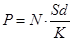 odnosno
2. TRŽIŠTE KAPITALA                                                                                                                                                  2.4. D u g o r o č n e   H O V
2.4.1.3. Užitničke deonice
Ako preduzeće želi da smanji deoničarski kapital jer mu nije potreban, ono se sa pojedinim deoničarima može sporazumeti da od njih otkupi deonice po nominalnoj vrednosti, a da im za razliku između tržišne i nominalne vrednosti izda tzv.  užitničke deonice. 
Vlasnik užitničkih deonica učestvuje u raspodeli neto dobitka tek posle isplate dividende po osnovu preferencijalnih i običnih deonica. 
U slučaju likvidacije preduzeća iz likvidacione mase se ispalćuju najpre obaveze, potom preferencijalne deonice, zatim obične deonice i na kraju užitničke i interne deonice (u društvu poznate kao mešovite).
2. TRŽIŠTE KAPITALA                                                                                                                                                  2.4. D u g o r o č n e   H O V
2.4.2. DUGOROČNE OBVEZNICE
Dugoročne obveznice su poverilačke HOV kojima se  potvrđuje  da je poverilac (kupac) platio dužniku (izdavaocu dugoročne obveznice) protivvrednost dugoročne obveznice  i da će dužnik isplatiti poveriocu kamatu po ugovorenoj kamatnoj stopi u ugovorenim rokovima i platiti glavnicu o roku dospeća. 
Dugoročne obveznice može izdati država, preduzeće, banka i druge finansijske organizacije, a mogu da glase na ime ili donoioca.
2. TRŽIŠTE KAPITALA                                                                                                                                                  2.4. D u g o r o č n e   H O V
Preduzeće izdaje dugoročne obveznice sa ciljem da se za relativno visoku sumu kapitala lakše nađe zajmodavac u vidu niza sitnih kupaca dugoročnih obveznica, jer je za tako veliku sumu kapitala teško naće jednog zajmodavca. 
Da bi preduzeće moglo emitovati dugoročne obveznice mora pribaviti saglasnost da se može dugoročno zadužiti. 
Tom saglasnošću štite se  budući zajmodavci (kupci obveznica) pa je njeno dobijanje uslovljeno kreditnom sposobnošću preduzeća. 
Da bi budući zajmodavci imali više poverenja u bonitet dužnika često se dugoročne obveznice izdaju na osnovu zaloga nepokretne imovine ili garancije banke.
2. TRŽIŠTE KAPITALA                                                                                                                                                  2.4. D u g o r o č n e   H O V
Postupak izdavanja dugoročnih obveznica je: 
Utvrđuje se obim kapitala koji će se pribaviti izdavanjem obveznica, vrsta, kamatna stopa i nominalna vrednost pojedinačnih obaveza. 
Zatim se pribavlja saglasnost za zaduženje i na osnovu svega toga donosi se odluka o izdavanju dugoročnih obveznica, čime se one autorizuju. 
Zatim se vrši zaključivanje ugovora kojim se regulišu prava poverioca i obaveze dužnika u pogledu dospelosti glavnice, plaćanja kamate, zalaganje imovine idrugo. 
    - Taj ugovor se obično zaključuje sa bankom koja time predstavlja legalnog 
       predstavnika svih budućih kupaca obveznica i kija se često naziva staralac.
2. TRŽIŠTE KAPITALA                                                                                                                                                  2.4. D u g o r o č n e   H O V
Dugoročne obveznice imaocu jamče otplatu kredita i ugovorenih kamata nezavisno od poslovnog uspeha, ili stanja finansija države. Obično dugoročne obveznice imaju dva puta veću kamatu nego u ulozi po viđenju. 
Postoje razne vrste dugoročnih obveznica:
OBEZBEĐENE I NEOBEZBEĐENE DUGOROČNE OBVEZNICE 
KUPONSKE I REGISTARSKE DUGOROČNE OBVEZNICE 
DOHODNE DUGOROČNE OBVEZNICE 
PARTICIPIRAJUĆE DUGOROČNE 
KONVERTIBILNA DUGOROČNA OBVEZNICA 
DUGOROČNE OBVEZNICE SA PRAVOM POVLAČENJA
2. TRŽIŠTE KAPITALA                                                                                                                                                  2.4. D u g o r o č n e   H O V
2.4.3. OSTALE DUGOROČNE HARTIJE OD VREDNOSTI
NEISKUPLJIVE OBVEZNICE 
NEISKUPLJIVA DUGOVNICA 
WARRANTS (OVLAŠĆENJE) 
RIGHTS (PRAVO) 
DUGOROČNI CERTIFIKAT
2. TRŽIŠTE KAPITALA                                                                                                                                                  2.4. D u g o r o č n e   H O V
NEISKUPLJIVE OBVEZNICE 
ova obveznica vlasniku obezbeđuje fiksnu kamatu, ali njen vlasnik ne učestvuje u upravljanju preduzećem koje je emitovalo obveznicu
obaveza preduzeća za isplatu fiksne kamate nije vezana za finansijski rezultat
neiskupljiva obveznica nema fiksiran rok dospeća, što znači da predstavlja trajni izvor finansiranja
2. TRŽIŠTE KAPITALA                                                                                                                                                  2.4. D u g o r o č n e   H O V
2. NEISKUPLJIVA DUGOVNICA 
vlasniku obezbeđuje fiksnu kamatu bez obzira na finansijski rezultat, ali nije fiksiran rok isplate glavnice, što znači da obezbeđuje trajni izvor finansiranja
ako preduzeće ne isplaćuje kamatu po neiskupljivim dugovnicama njihovi vlasnici imaju pravo prodati preduzeće i naplatiti svoja potraživanja (kamatu i glavnicu) mimo sudskog postupka
2. TRŽIŠTE KAPITALA                                                                                                                                                  2.4. D u g o r o č n e   H O V
3. WARRANT (OVLAŠĆENJE) 
mogu se izdati vlasniku starih deonica ili vlasniku dugoročnih obveznica
svaki warrants  vlasniku daje pravo na kupovinu jedne deonice iz nove emisije; kada će se to pravo realizovati, nije određeno

4. RIGHT (PRAVO) 
je HOV koja starom deoničaru obezbeđuje pravo kupovine deonica iz nove serije u određenom odmeru prema starim deonicama, po nižoj ceni od tržišne.

5. DUGOROČNI CERTIFIKAT 
je isprava o deponovanju novca kod banke ili druge finansijske organizacije na rok duži od godinu dana.
2.5. INVENSTICIONI TRUSTOVI I HOLDING KOMPANIJE
INVESTICIONI TRUSTOVI 
- specijalne institucionalne organizacije koje invenstiraju u dugoročne HOV tako što ih kupuju od preduzeća i istovremeno izdaju sopstvene dugoročne HOV koje prodaju širokoj publici, malim štedišama, odnosno građanima.
Izdavajući sopstvene dugoročne HOV sitnim štedišama investirani trustovi formiraju kapital koji ulažu u kupovinu dugoročnih HOV formirajući s time sopstveni portfej dugoročnih HOV (na osnovu koga ostvaruju prihode po osnovu dividende i kamata). 
Iz tih prihoda isplaćuju dividende i kamate malim štedišama. Na taj način i male štediše i investicioni trust smanjili su rizik ulaganja u dugoročni HOV.
2. TRŽIŠTE KAPITALA                                                                                 2.5. I n v e s t i c i o n i   t r u s t o v i   i   h o l d i n g   k o m p a n i j e
HOLDING KOMPANIJE
- njihova osnovna karakteristika je što vladaju preduzećima u njihovom sastavu putem držanja kontrolnog paketa deonica u svom portfelju, tako da holding kompanije imaju dominantan uticaj na odlučivanje u preduzećima inkorporiranim u njih, naročito u pogledu razvoja i ekspanzije finansijskog očuvanja i kadrova. 
Holding kompanije inkorporiraju u sebe preduzeća i po vertikali i po horizontali. 
Ako su u holding kompaniju inkorporirana preduzeća po vertikali, to znači da ona u svojim rukama drži proizvode, odnosno grupe proizvoda od sirovine do finalizacije i prodaje.
Inkorporiranjem preduzeća po horizontali u holding kompaniju, ona vlada čitavom jednom 	delatnošću (npr. hoteli, trgovine javni radovi...).
2.6. SPECIJALIZOVANI POSREDNICI U TRGOVANJU DUGOROČNIH HOV
BROKERI - oni posluju na principu agenata i za svoju uslugu naplaćuju proviziju. Kupuju i prodaju HOV u ime i za račun klijenata ili u svoje ime i za račun klijenata.

DILERI - rade na principu principala. Kupuju HOV u svoje ime i za svoj račun, a zatim ih prodaju klijentima ostvarujući razliku u ceni između vrednosti prodate i vrednosti kupljene HOV

MAKLERI ILI SENZALI - to su posrednici u Nemačkoj, a rade kao i dileri.
2.7.  NAČINI  TRGOVANJA DUGOROČNIM HOV
Postoje tri načina trgovanja dugoročnim HOV:

NEPOSREDNA KUPOPRODAJA IZMEĐU PRODAVCA U KUPCA - to je prodaja dugoročnih HOV bez posrednika (iz ruke u ruku)

KUPOVINA NA NACIONALNOM TRŽIŠTU - (tržište preko šaltera), odvija se preko posrednika ili u okviru samog posrednika ili saradnjom među njima.

KUPOPRODAJA PREKO BERZE DUGOROČNIH HOV (berza efekata)
2.8 BERZA  DUGOROČNIH HOV (EFEKATA)
2.8.1. POJAM I FUNKCIJA BERZE EFEKATA
Berza dugoročnih HOV je institucionalno organizovanoi regulisanosekundarno tržište dugoročnih HOV sa strogo utvrđenim pravilima trgovanja i kriterijumima koji se moraju ispuniti za uvođenje dugoročnih HOV u berzu radi prodaje.
2. TRŽIŠTE KAPITALA                                                                                                                                2.8. B e r z a   d u g o r o č n i h   H O V
Funkcije berze se mogu grupisati u četiri grupe:
Berza ne može imati u posedu HOV kojima se trguje na berzi, niti ih sama može kupovati ili prodavati. 
Cena dugoročne HOV utvrđuje se na javnoj aukciji sučeljavanjem  ponude i tražnje svake pojedine HOV. 
To znači da je funkcija berze vrednovanje dugoročnih HOV po objektivnim tržišnim kriterijumima.
2.  Druga funkcija se sastoji u tome što ona stvara kontinuirano likvidno tržište dugoročnih HOV. 
To je za invenstitore veoma povoljno, jer svoja dugoročna ulaganja u dugoročne HOV može uvek mobilisati u gotovinu.
2. TRŽIŠTE KAPITALA                                                                                                                                2.8. B e r z a   d u g o r o č n i h   H O V
3.  Treća funkcija jeste javna promocija uspešnog preduzeća. 
- Rast cena deonica na berzi nekog preduzeća iskazuje trend rasta toga preduzeća i rast njegovog neto dobitka. 
4.  Funkcija berze da predviđa i anticipira uspešnost poslovanja.

Pad cena dugoročnih HOV nekog predzuzeća predhodi njegovom debaklu, a rast cena dugoročnih HOV nekog preduzeća prethodi bumu tog preduzeća.
2. TRŽIŠTE KAPITALA                                                                                                                                2.8. B e r z a   d u g o r o č n i h   H O V
2.8.2. TIPOVI BERZI EFEKATA
Razlikujemo tri tipa:
BERZA ENGLESKOG TIPA 
FRANCUSKI TIP BERZE 
MEŠOVITI TIP BERZE
2. TRŽIŠTE KAPITALA                                                                                                                                2.8. B e r z a   d u g o r o č n i h   H O V
1) BERZA ENGLESKOG TIPA
je organizovana kao deoničarsko društvo i nije pod neposrednom kontrolom države
Ove berze imaju veoma stroge uslove i pravila za prijem u članstvo, a broj članova je fiksiran. 
Banke i druge finansijske organizacije ni pod kojim uslovima ne mogu biti članovi berze. 
Tog tipa su berze u Engleskoj (Londonska) i SAD (Njujorška) ;
2. TRŽIŠTE KAPITALA                                                                                                                                2.8. B e r z a   d u g o r o č n i h   H O V
2) FRANCUSKI TIP BERZE
Osnovna odlika ovih berzi je što one rade pod neposrednom kontrolom države, a imaju karakter javnih preduzeća i što banke ne mogu biti članovi berze. 
članove Pariske berze postavlja ministarstvo finansija

 3) MEŠOVITI TIP BERZE
Glavna karakteristika je što je država zastupljena u samoj upravi berze i što banke  mogu biti članovi berze. 
broj članova berze nije ograničen
2. TRŽIŠTE KAPITALA                                                                                                                                2.8. B e r z a   d u g o r o č n i h   H O V
2.8.3. NAČIN RADA BERZE EFEKATA
Uvođenje dugoročnih HOV na berzu 
Nalazi za prodaju i kupovinu dugoročnih HOV 
Učesnici na berzi efekata 
Licitacija dugoročnih HOV 
Zaključivanje i relizacija 
Formiranje kursne liste 
Klirinške kuće
2. TRŽIŠTE KAPITALA                                                                                                                                2.8. B e r z a   d u g o r o č n i h   H O V
1. Uvođenje dugoročnih HOV na berzu
Po kriterijumu kotiranja na berzi postoje dve vrste dugoročnih HOV:
HOV KOJE SE NE KOTIRAJU NA BERZI
su one za koje nisu ispunjeni uslovi u pogledu boniteta da se uvedu na berzu
takvim HOV trguje se mimo berze, pa se često kaže da je to crna berza
b) HOV KOJE SE KOTIRAJU NA BERZI
1- HOV koje je izdala država, HOV za koje je garantovala država i HOV koje su izdale uže teritorijalno - političke zajednice - prihvataju se na berzi bez ikakve provere;
2- HOV koje su izdala preduzeća, banke i drugi pravni subjekti - podležu proveri boniteta pri čemu je ta provera vrlo rigorozna.
Svaka berza ima i svoje posebno telo (odbor) koje ceni bonitet dugoročnih HOV i direktno odlučuje o uključivanju dugoročnih HOV u listing berze.
2. TRŽIŠTE KAPITALA                                                                                                                                2.8. B e r z a   d u g o r o č n i h   H O V
2. Nalazi za prodaju i kupovinu dugoročnih HOV
ove naloge daju klijenti svojim posrednicima 
U nalogu su bitne tri stvari:
a) VELIČINA NALOGA - nalogom klijent određuje koju količinu i vrstu dugoročnih HOV želi da proda, odnosno kupac da kupi;
b) ROK IZVRŠENJA NALOGA - u nalogu klijent određuje vreme izvršenja naloga. To vreme može biti : promptno (odmah) ili terminsko, ali može da bude i otvoreno (bez roka) ili do opoziva.
c) OGRANIČENJE CENA - ograničenja mogu da budu različita:
	1- klauzula u nalogu pod najpovoljnijim uslovima
	2- klauzula u nalogu sa limitiranom cenom
2. TRŽIŠTE KAPITALA                                                                                                                                2.8. B e r z a   d u g o r o č n i h   H O V
3. Učesnici na berzi efekata
Tri osnovne grupe: 
BERZANSKE POSREDNIKE ILI MEŠTARE - koji se na engleskom zovu brokeri, nemačkom makleri i oni su tzv. interni učesnici na berzi;
BERZANSKE TRGOVCE - koji se u Americi zovu dileri i to su predstavnici banaka, investicionih trustova, a svi čine drugu grupu tzv. EKSTERNIH učesnika na berzi efekata;
OSTALE UČESNIKE NA BERZI EFEKATA BEZ OVLAŠĆENJA ZA TRGOVANJE DUGOROČNIM HOV
2. TRŽIŠTE KAPITALA                                                                                                                                2.8. B e r z a   d u g o r o č n i h   H O V
4. Licitacija dugoročnih HOV
sama prodaja dugoročnih HOV na berzi obavlja se putem aukcije (licitacije) 
to se vrši svakog radnog dana na tačno određenom mestu i u tačno određeno vreme (obično oko podne) 
po tehnologiji rada licitiranje može da bude klasično (izvikivanje) i elektronsko
2. TRŽIŠTE KAPITALA                                                                                                                                2.8. B e r z a   d u g o r o č n i h   H O V
5. Zaključivanje i relizacija posla
Nakon održane licitacije ovlašćeni učesnik koji je proda i ovlašćeni učesnik koji je kupio određene dugoročne HOV prave zaključnicu o kupoprodaji. 
Prema roku realizacije zaključenog posla razlikujemo dve grupe poslova:
Promptni poslovi (realizuju se odmah po zaključnici) 
Terminski poslovi (u zaključnici se utvrđuje termin kada će se izvršiti).
2. TRŽIŠTE KAPITALA                                                                                                                                2.8. B e r z a   d u g o r o č n i h   H O V
6. Formiranje kursne liste
Kursnu listu dugoročnih HOV prodatih na berzi utvrđuje posebna komisija. Karakteristika svih kursnih lista je da nose tačnu oznaku sata i dana kada je i gde obavljena kupoprodaja. 
Za svaku pojedinačnu dugoročnu HOV navodi se izdavalac, vrsta, dnevni kurs najviši i najniži kurs u poslednjih dvanaest meseci, obim prometa, razlika kursa u odnosu na predhodan dan i sl.
2. TRŽIŠTE KAPITALA                                                                                                                                2.8. B e r z a   d u g o r o č n i h   H O V
7. Klirinške kuće
Pri svakoj berzi organizovano je obračunsko mesto (klirinška kuća). 
U klirinškoj kući svi mešetari imaju svoje račune preko kojih se vrši obračun kupoprodajnih transakcija obavljenih na berzi. 
U klirinškoj kući mešetari i trgovci drže i svoje HOV, što omogućava da i posle prodaje HOV ostaju u klirinškoj kući, a samo se preknjiže sa računa prodavca na račun kupca.
3.  DEVIZNO TRŽIŠTE
Tržište na kome se prodaju konvertibilne valute.
 U Evropskim zemljama devizno tržište je institucionalno organizovani oblik devizne berze. 
U SAD i Kanadi postoji međubankarsko tržšte, bez deviznih berzi.
U međunarodnoj razmeni transakcije se obračunavaju i   plaćaju u različitim valutama
Svako potraživanje u stranoj valuti naziva se devizama 
Trgovanje stranim valutama – devizama, obavlja se na deviznom tržištu
Devizno tržište je jedinstveno, globalno i traje 24 sata
Najveće devizne transakcije obavljaju se u velikim financijskim središtima: New York, London, Frankfurt, Tokio, Zurich, itd…
3. DEVIZNO  TRŽIŠTE
Formiranje kursa deviza na deviznom tržištu je pod uticajem Centralne banke. Centralna banka kupovinom i prodajom deviza deviznom tržištu utiče na visinu kursa uzimajući u obzir	kurseva na starnim deviznim tržištima i svoju deviznu politiku. 
Na taj način Centralna banka sprečava preteranu fluktuaciju deviznog tržišta, kada oceni da bi se oni negativno odrazili na stabilnost domaćeg tržišta i platni bilans zemlje. 
Devizni kursevi formirani na deviznom tržištu javno se objavljuju i ovlašćene banke primenjuju te kurseve u kupovini deviza između sebe, između sebe i svojih komintenata, a primenjuju ga i preduzeća pri vrednovanju svojih deviznih obveznica i deviznih potraživanja iskazanih u knjigovodstvu.
3. DEVIZNO  TRŽIŠTE
Razlikujemo: promptno devizno tržište i terminsko devizno tržište. 
Na promptnom deviznom tržištu realizacija kupoprodaje vrši se odmah ili najkasnije  za dva dana od zaključene kupoprodaje.

Na terminskom deviznom tržištu ugovaranje kupoprodaje vrši se sada za isporuku deviza u određenom danu u budućnosti.
3. DEVIZNO  TRŽIŠTE
Devizno tržište u Srbiji (milioni USD)
4. SAMOFINANSIRANJE
4.1. SKRIVENI OBLICI FINANSIRANJA
Skriveno samofinansiranje imaju ona preduzeća čiji bilans sadrži skrivene rezerve. 
Latentne rezerve nastaju ili potcenjivanjem aktive ili precenjivanjem obaveza. 
Kod osnovnih sredstava latentne rezerve se stvaraju kada je amortizacioni period kraći od veka  osnovnih sredstava i kada se primenjuje metod degresivne amortizacije.
4. SAMOFINANSIRANJE                                                                                                                4.1. S k r i v e n i   o b l i c i   f i n a n s i r a nj a
Kod zaliha materija latentne rezerve se stvaraju kao u bilansu stanja bilansiraju po nabavnim cenama, koje su niže od poslednjih nabavnih cena. 
Stvarna vrednost zaliha je veća od zaliha obračunatih po poslednjim nabavnim cenama, a ako su po nižim i prvim ulaznim cenama, razlika između te dve vrednosti predstavlja skriveno samofinansiranje zaliha jer je te razlike potrebno manje izvora finansiranja.
4. SAMOFINANSIRANJE                                                                                                                4.1. S k r i v e n i   o b l i c i   f i n a n s i r a nj a
Latentne rezerve na strani pasive nastaju kada se obavi procena cene, ali uz uslov da se procenjeni iznos obaveza stvara prema poveriocu, pa tada taj precenjeni iznos predstavlja skrivenu rezervu.
npr. Ako se unapred obračuna zatezna kamata jer se očekuje da će preduzeće biti nelikvidno i da će zbog toga platiti zateznu kamatu za neblagovremeno plaćene obaveze, a to se očekivanje ne ostvari, stvorena obaveza za zateznu kamatu je latentna rezerva i skriveno samofinansiranje sve dok se ona ne prihoduje...

Može se zaključiti da latentne rezerve do njihovog aktiviranja predstavljaju skriveno samofinansiranje.
4.2. INTERNI IZVORI SAMOFINANSIRANJA
Interni izvori samofinansiranja su oni koje preduzeće kao entitet stvara u sebi bilo mobilizacijom osnovnih sredstava i dugoročnih plasmana, bilo dugoročnim rezervisanjem na teret prihoda, bilo akumuliranjem dela neto dobitka za sebe, bilo, pak, pokrivanjem efekta revalorizacije ukupnim prihodom. 
U interne izvore samofinansiranja spadaju:
Amortizacija
Neplaćena glavnica dugoročnih potraživanja
Dugoročna rezervisanja na teret prihoda
Akumulirani neto dobitak
Efekti revalorizacije nadoknađeni iz ukupnog prihoda
4. SAMOFINANSIRANJE                                                                                                                   4.2. I n t e r n i   i z v o r i   f i n a n s i r a nj a
1. AMORTIZACIJA
Putem amortizacije vrši se mobilizacija kapitala u osnovna sredstva s tim što je ta mobilizacija indirektna. 
Najpre se putem amortizacije osnovna sredstva transformišu u oblike obrtnih sredstava, jer je amortizacija sadržana u zalihama nezavršene proizvodnje, sopstvenih poluproizvoda i gotovih proizvoda, potom se transformiše u potraživanje od kupaca, jer je amortizacija sadržana u prodajnoj ceni prodatih gotovih proizvoda i najzad se transformiše u gotovinu pri naplati potraživanja od kupaca. 
Tada je zaista izvršena mobilizacija osnovnih sredstava u visini amortizacije sadržane u naplaćenim potraživanjima od kupaca i predstavlja izvor samofinansiranja.
4. SAMOFINANSIRANJE                                                                                                                   4.2. I n t e r n i   i z v o r i   f i n a n s i r a nj a
2. NAPLATA GLAVNICE DUGOROČNIH PLASMANA
Putem ove naplate vrši se njihova direktna mobilizacija u gotovinu, pa otuda to predstavlja izvor samofinansiranja.

Ovde glavnica dugoročnih plasmana ima šire značenje. 
Kod datih dugoročnih kredita to je, svakako, zaista naplaćena glavnica.
Kod prodaje kupljenih deonica i kupljenih dugoročnih obveznica – to je plaćena cena pri kupovini.
4. SAMOFINANSIRANJE                                                                                                                   4.2. I n t e r n i   i z v o r i   f i n a n s i r a nj a
3. DUGOROČNA REZERVISANJA
Dugoročna rezervisanja terete ukupan prihod a stvaraju se za:
pokriće troškova obnavljanja šuma,
pokriće troškova privođenja zemljišta prvobitnoj nameni,
pokriće troškova servisiranja proizvoda u garantnom roku i sl.

Budući da su dugoročna rezervisanja raspoloživa duže od godinu dana, ona predstavljaju izvor samofinansiranja sve do njihovog iskorišćenja za pokriće troškova ili do njihovog ukidanja u korist prihoda, kada su dugoročna rezervisanja veća od trškova koji ih terete.
4. SAMOFINANSIRANJE                                                                                                                   4.2. I n t e r n i   i z v o r i   f i n a n s i r a nj a
4. AKUMULIRANI NETO DOBITAK
Neto dobitak je neto finansijski rezultat koji je preduzeće ostvarilo u toku poslovne godine. 
Neto dobitak podleže raspodeli:
U raspodeli neto dobitka učestvuju radnici, deoničari, vlasnici trajnih uloga i preduzeće. 
Samo onaj deo neto dobitka koji je akumuliran za preduzeće bilo za finansiranje rasta i razvoja, bilo za rezervni kapital predstavlja izvor samofinansiranja.
4. SAMOFINANSIRANJE                                                                                                                   4.2. I n t e r n i   i z v o r i   f i n a n s i r a nj a
5. EFEKTI REVALORIZACIJE NADOKNAĐENI IZ UK. PRIHODA
U uslovima kada je stopa inflacije veća od 10% vrši se revalorizacija aktive, pasive i rashoda.
Efekti revalorizacije pasive povećavaju pasivu s ciljem da se njena vrednost iskaže preko vrednosti novčane jedinice na dan bilansiranja - to su negativni efekti revalorizacije. 
Efekti revalorizacije aktive povećavaju vrednost aktive s ciljem da se njena vrednost iskaže preko vrednosti novčane jedinice na dan bilansiranja - to su pozitivni efekti revalorizacije. 
Ako su negativni efekti veći od pozitivnih, ta razlika povećava rashode i pokriva se iz ukupnog prihoda. Budući da 	su ti efekti revalorizacije nadoknađeni iz ukupnog prihoda, oni predstavljaju izvor samofinansiranja.
4. SAMOFINANSIRANJE                                                                                                                   4.2. I n t e r n i   i z v o r i   f i n a n s i r a nj a
Propisima o bilansiranju bilo je dozvoljeno da se deo negativnih efekata revalorizacije odloži na strani aktive kao nepokriveni revalorizacioni rashod. 
U tom slučaju izvor samofinansiranja nije efekat revalorizacije nadoknađen iz ukupnog prihoda već razlika između efekata revalorizacije nadoknađene iz ukupnog prihoda i nepokrivenih revalorizacionih rashoda (koji predstavljaju gubitak). 
Ako bi pozitivni efekti revalorizacije bili veći od negativnih, razlika među njima bi bila revalorizaciona rezerva.
4.3. EKSTERNI IZVORI SAMOFINANSIRANJA
Eksterni izvori samofinansiranja nastaju: 
emisijom akcija, 
novim trajnim ulozima trećih lica, 
ulaganjem kapitala inokosnog vlasnika u inokosno preduzeće i
prodajom dugoročnih obveznica iznad nominalne vrednosti.
4.4. BRUTO I NETO SREDSTVA ZA SAMOFINANSIRANJE
Pri bilanasiranju sredstava za samofinanasiranje prihvata se da preduzeće ima svoj entitet, što znači da se posmatra odvojeno od vlasnika.
Ako na taj način posmatramo preduzeće, pod bruto sredstvima za samofinansiranje podrazumevaju se sredstva koja je preduzeće stvorilo u sebi, a to su:  
Naplaćena glavnica dugoročnih plasmana uključujući i kupovnu vrednost prodatih ranije kupljenih dugoročnih HOV;
Amortizacija;
Dugoročna rezervisanja na teret ukupnog prihoda;
Akumulirani neto dobitak (akumulacija);
Konvertovana dividenda u dividendne akcije;
Efekti revalorizacije nadoknađeni iz ukupnog prihoda.
4. SAMOFINANSIRANJE                                                                           4.4. B r u t o   i   n e t o   s r e d s t v a    z a   s a m o f i n a n s i r a nj e
Zbir navedenih elemenata predstavlja bruto sredstva za samofinansiranje uz uslov da bilans tih sredstava ne iskazuje gubitak i da u bilansu stanja nisu na strani aktive - nepokriveni revalorizacioni rashodi.
Neto sredstva za samofinansiranje su ravna razlici između bruto sredstava za reprodukciju i zbir otplaćene glavnice dugoročnih obaveza i nominalne vrednosti odkupljenih sopstvenih akcija.
4.5. RAZVRSTAVANJE SOPSTVENIH IZVORA FINANSIRANJA PO ROKU RASPOLOŽIVOSTI I TROŠKOVIMA FINANSIRANJA
Ako se posmatra više preduzeća različitog svojinskog oblika, mogu postojati sledeći sopstveni izvori finansiranja:
Akumuliani neto dobitak i rezervni kapital,
Akcionarski kapital,
Kapitalni (emisioni) dobitak,
Trajni ulozi trećih lica,
Inokosni kapital,
6) Društveni kapital,
7) Revalorizacione rezerve,
8) Dugoročna rezervisanja,
9) Premiija ostvarena prodajom 
    dugoročnih obveznica iznad 
    nominalne vrednosti
4. SAMOFINANSIRANJE                                                                     4.5. R a z v r s t a v a nj e   s o p s t v e n i h   i z v o r a   f i n a n s i r a nj a
U oviru sopstvenih izvora za samofinansiranje trajnog (permanentnog) karaktera su:
Akumuliani neto dobitak i rezervni kapital,
Akcionarski kapital,
Kapitalni (emisioni) dobitak,
Trajni ulozi trećih lica,
Inokosni kapital
Društveni kapital,
Revalorizacione rezerve
4. SAMOFINANSIRANJE                                                                     4.5. R a z v r s t a v a nj e   s o p s t v e n i h   i z v o r a   f i n a n s i r a nj a
U sopstvene izvore finansiranja koji su besplatni, odnosno bez troškova finansiranja spadaju:
Akumuliani neto dobitak i rezervni kapital
Kapitalni (emisioni) dobitak
Društveni kapital
Revalorizacione rezerve
Dugoročna rezervisanja
Premiija ostvarena prodajom dugoročnih obveznica iznad nominalne vrednosti
4. SAMOFINANSIRANJE                                                                     4.5. R a z v r s t a v a nj e   s o p s t v e n i h   i z v o r a   f i n a n s i r a nj a
Akcionarski kapital, trajni ulozi trećih lica i inokosni kapital u širem smislu izazivaju troškove finansiranja u vidu dividende (akcionarski kapital), naknade (trajni ulozi trećih lica) i prisvajanja neto dobitka od strane vlasnika (inokosni kapital). 
Ti troškovi finansiranja nisu rashodi u  smislu utvrđivanja bruto dobitka, ali jesu za preduzeće izdaci iz neto dobitka. 
Upravo zato što nisu rashodi pri utvrđivanju bruto dobitka, oni su uključeni u poresku osnovicu i na njih se obračunava porez (na finansijski rezultat).
5. FINANSIRANJE IZ ULOGA TREĆIH LICA
5.1 POJAM FINANSIRANJA IZ ULOGA TREĆIH LICA
Finansiranje iz uloga trećih lica je ortakluk dva lica o ulaganju u zajedničko (ortačko) preduzeće ili o ulaganju u zajednički posao. 
Suština je u sledećem: 
Dva lica, pravna ili fizička, zaključuju ugovor o zajedničkom preduzeću ili zajedničkom poslu.
5. FINANSIRANJE IZ ULOGA TREĆIH LICA                                                                                                                                      5.1. P o j a m
Prvi ugovor je ugovor o osnivanju zajedničkog mešovitog preduzeća.
Drugi ugovor je ugovor o zajedničkoj proizvodnji  i prodaji određenog proizvoda. Ovaj ugovor se zaključuje između postojećeg preduzeća i trećeg lica, pravnog ili fizičkog, najčešće pravnog. 
Ti ugovori nisu samo finansijske prirode, nego i obuhvataju i proizvodno - tehničko i finansijsko - komercijalnu saradnju ugovorenih strana (ortaka).
5.2. VRSTE ULAGANJA I OBLICI ULAGANJA
Po roku raspoloživosti ulog trećeg lica može biti trajan i oročen. 
Trajan ulog znači da su ortaci vezani u ortačkom preduzeću, odnosno, u zajedničkom poslu na neodređeno vreme. 
Oročen ulog podrazumeva ortakluk do unapred utvrđenog roka, ali koji nikada nija kratkoročan, već isključivo dugoročan, nekoliko godina ili čak desetak godina. 
Ulog može da bude u obliku : novca (gotovine)
                                                    stvari (npr. osnovnih sredstava);
                                                    prava (npr. licenca, zaštitni znak proizvoda...);
                                                    kombinacija sva tri vida ulaganja.
5. FINANSIRANJE IZ ULOGA TREĆIH LICA                                                                     5.2. V r s t e   u l a g a nj a   i   o b l i c i   u l a g a nj a
Kod ulaganja stvari ulog se vrednuje na bazi vladajućih tržišnih cena, izuzev ako se cene administrativno regulišu ili ako je svaka na bilo koji način limitirana.

Kod ulaganja prava od procene njihove vrednosti, zavisi visina uloga; visina uloga je kriterijum za raspodelu neto dobitka. 

Procena prava vrše eksperti koji zajedno biraju partnere.
5. FINANSIRANJE IZ ULOGA TREĆIH LICA                                                                     5.2. V r s t e   u l a g a nj a   i   o b l i c i   u l a g a nj a
Ako se vrši ulaganje u zajednički posao u postojeće preduzeće mora se sačiniti imovinski bilans, odnosno mora se utvrditi imovina preduzeća. 
To praktično znači da je osnov za procenjivanje realnih dobara vladajuća tržišna cena na dan bilansiranja. 
Procena stranih vrednosti deviznih potraživanja i deviznih obaveza vrši se po vladajućim stanju na deviznom tržištu na dan bilansiranja. 
Ovom procenom se praktično utvrđuju sve latentne rezerve i svi skriveni gubici. Tako se dolazi do imovinskog bilansa koj realno iskazuje imovinu na strani aktive, obaveze i siopstveni kapital na strani pasive. 
Kada se imovinski bilans spoji sa ulozima trećih lica dolazi do bilansa otvaranja za praćenje zajedničkog poslovanja.
5. FINANSIRANJE IZ ULOGA TREĆIH LICA                                                                     5.2. V r s t e   u l a g a nj a   i   o b l i c i   u l a g a nj a
Budući da je sopstveni kapital, odnosno ulog trećeg lica kriterijum za raspodelu neto dobitka, s tim u vezi treba rešiti dva problema:
Otklanjanje uticaja inflacije na realno vrednosno iskazivanje sopstvenog kapitala i uloga trećih lica.
Utvrđivanje momenta povećanja i smanjenja sopstvenog kapitala i uloga trećih lica.
5. FINANSIRANJE IZ ULOGA TREĆIH LICA                                                                     5.2. V r s t e   u l a g a nj a   i   o b l i c i   u l a g a nj a
1. Otklanjanje uticaja inflacije na realno vrednosno iskazivanje sopstvenog kapitala i uloga trećih lica
Ovaj problem se može rešiti tako što će partneri zajednički ustanoviti valutu u kojoj će iskazivati sopstveni kapital i ulog trećih lica. 
Obično se u svakoj zemlji knjigovodstvo vodi na bazi domaće novčane valute.
5. FINANSIRANJE IZ ULOGA TREĆIH LICA                                                                     5.2. V r s t e   u l a g a nj a   i   o b l i c i   u l a g a nj a
2. Utvrđivanje momenta povećanja i smanjenja sopstvenog kapitala i uloga trećih lica
Ovaj problem se rešava tako što se u knjigovodstvu beleži datum vraćanja odnosno samanjenja. 
Na taj način dobijaju se podaci za utvrđivanje proseka sopstvenog kapitala, odnosno uloga trećeg lica jer se raspodela neto dobitka vrši na bazi njihovog proseka u periodu koji obuhvata obračun finansijskih rezultata.
5.3. SADRŽINA UGOVORA O ULAGANJU
Ugovor o ulaganju zaključuju partneri (ortaci), pravna ili fizička lica, domaća ili strana lica, pri čemu partneri mogu da budu dva domaća lica ili domaće i starno lice. 
Ugovor o ulaganju sadrži :
ugovorne strane
predmet poslovanja preduzeća u koje se ulaže
iznos sredstva koji ulaže svaki ulagač
oblik ulaganja, odnosno u čemu se sastoji ulaganje partnera 
naznačenje preduzeća u koje se ulaže
način raspodele neto dobitka i pokrića gubitka 
način odlučivanja ulagača, odnosno način upravljanja preduzećem
trajanje ugovora o ulaganju
način vraćanja uloga, ako se radi o oročenom ulogu
način rešavanja sporova.
5. FINANSIRANJE IZ ULOGA TREĆIH LICA                                                                             5.3. S a d r ž i n a   u g o v o r a   o   u l a g a nj u
Uz ugovor o ulaganju sačinjavaju se aneksi o saradnji u proizvodnji proizvoda, razvijanju tehnologije, vođenju marketinga, načinu i kanalima prodaje proizvoda. 
S finansijske tačke gledišta naročito su značajni aneksi:
o načinu utvrđivanja neto dobitka
o reviziji bilansa
o načinu raspodele neto dobitka i upotrebi neto dobitka
5.4. UTVRĐIVANJE NETO DOBITKA I NJEGOVA RASPODELA
Svaki od ortaka ima interes da neto dobitak bude što veći i što je veći neto dobitak, veći je i prinos na uloženi kapital. 
Ipak, ulozi ortaka nisu jednaki a time ni interesi za razvoj i opstanak ortačkog preduzeća ne moraju biti isti. 
Utoliko jedan od ortaka pored ortačkog preduzeća ima i drugo svoje preduzeće, a drugi ortak nema, interesi prvog ortaka nisu samo maksimiranje iznosa već i drugi interesi, osvajanje novog tržišta preko ortakovog preduzeća i sl.
5. FINANSIRANJE IZ ULOGA TREĆIH LICA                                   5.4. U t v r đ i v a nj e   n e t o   d o b i t k a   i   nj e g o v a   r a s p o d e l a
Da bi se sprečili navedeni nesporazumi u aneksu ugovora o ortakluku treba utvrditi :
organizacionu strukturu ortačkog preduzeća;
standarde (normative) utroška materijala, energije, usluga i rada;
način vrednovanja rada, odnosno utvrđivanje LD zaposlenih;
način bilansiranja stanja i uspeha.
5. FINANSIRANJE IZ ULOGA TREĆIH LICA                                   5.4. U t v r đ i v a nj e   n e t o   d o b i t k a   i   nj e g o v a   r a s p o d e l a
Raspodela neto dobitka među ortacima vrši se po sledećem postupku:
Najpre se iz ostvarenog neto dobitka izdvaja deo za lične dohotke radnika, ako je to ugovorom o ortakluku predviđeno;
Potom  se izdvaja deo neto dobitka za rezerve opšte ili posebne namene, tj. za rizike koji se sa velikom verovatnoćom očekuju;
Ostatak neto dobitka raspoređuje se među ortacima srazmerno njihovom uloženom kapitalu, koji se izražavaprosekom;
Potom se raspodeljeni delovi neto dobitka koriguju  subjektivnim odstupanjem stvarnih od standardnih troškova, pa ako je subjektivno odstupanje pozitivno - taj ortak povećava svoj neto dobitak na teret dela neto dobitka onog drugog ortaka i obrnuto.